Федеральные государственные образовательные стандарты дошкольного образования

Руководитель рабочей группы
по разработке проекта ФГОС ДО, 
директор  Федерального института развития образования (ФИРО)
Александр Григорьевич Асмолов
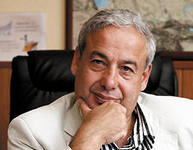 Подготовила Лудкова Надежда Геннадьевна,
 старший воспитатель детского сада №5 «Сказка»,
 п.Березник, 2013г.
ИССЛЕДОВАНИЕ ожидания родителей, воспитателей, учителей начальной школы по отношению к дошкольному образованию.
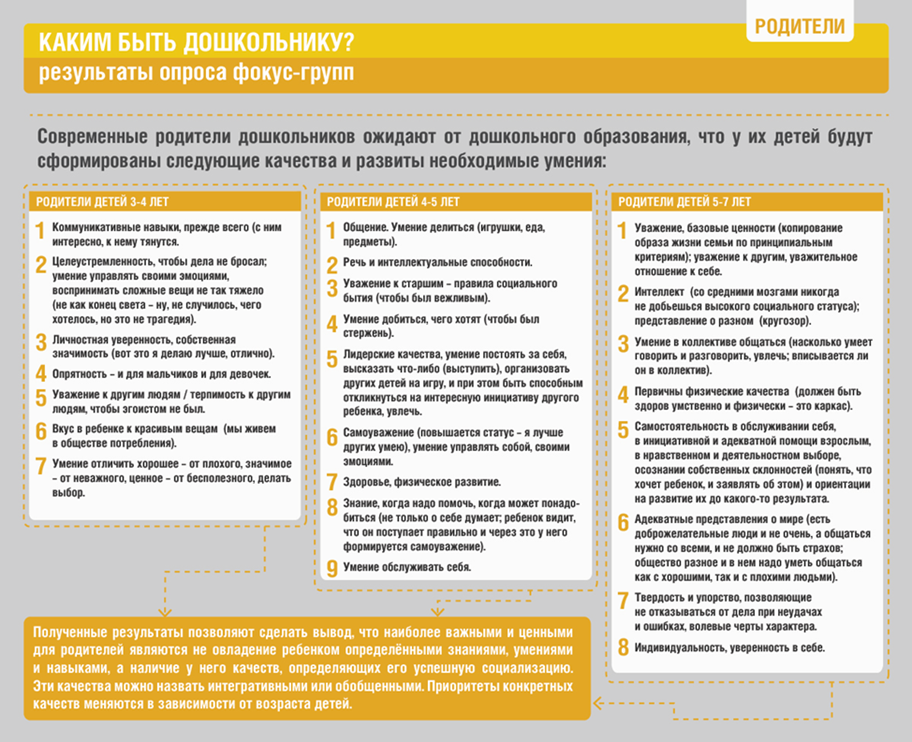 Разработчики стандарта красной нитью 
проводят утверждение о том, что 
« не ребенок должен быть готов к школе, 
а школа должна быть готова к ребенку»
Они указывают на то, что все родители должны знать о том, что для успешной адаптации к школьной жизни гораздо важнее, чем умение читать и считать, ребенку нужны психологическая стабильность, высокая самооценка, вера в свои силы и социальные способности.
Все эти психологические характеристики 
                    лежат в основе высокой мотивации детей 
               к обучению в школе.
ОПРЕДЕЛЕНИЕ ФГОС ДОШКОЛЬНОГООБРАЗОВАНИЯ
ОСНОВНЫЕ ПРИНЦИПЫ ДОШКОЛЬНОГО ОБРАЗОВАНИЯ:
● полноценного проживания ребёнком всех этапов детства; (младенческого, раннего и дошкольного возраста), обогащения (амплификации) детского развития;
● построение образовательной деятельности на основе индивидуальных особенностей каждого ребенка; 
● содействия и сотрудничества детей и взрослых, признания ребенка полноценным участником (субъектом) образовательных отношений;
● поддержки инициативы детей в различных видах деятельности;
● сотрудничество с семьей;
●приобщения детей к социокультурным нормам, традициям семьи, общества и государства;
●формирования познавательных интересов и познавательных действий ребенка в различных видах деятельности;  
●возрастной адекватности (соответствия условий, требований, методов возрасту  и особенностям развития);
● учёта этнокультурной ситуации развития детей
ЦЕЛИ СТАНДАРТА:
повышение социального статуса дошкольного образования;
обеспечение государством равенства возможностей для каждого ребенка  в получении качественного дошкольного образования; 
сохранение единства образовательного пространства Российской Федерации относительно уровня дошкольного образования;
обеспечение государственных гарантий уровня и качества образования на основе единства обязательных требований к условиям реализации основных образовательных программ, их структуре и результатам их освоения.
Данные требования уже прописаны 
в проекте профессионального стандарта педагогов
 дошкольного образования.
Ключевая цель нового стандарта – стать навигатором, ориентиром для педагогов ДОУ, чтобы они сумели вовремя распознать и скорректировать трудности в развитии детей на ранней стадии, направить их к специалистам (психологам, логопедам и т.д.), грамотно выполнить их рекомендации.
ЗАДАЧИ СТАНДАРТА:
● охраны и укрепления физического и психического здоровья детей, в том числе их эмоционального благополучия; 
 ●обеспечения равных возможностей полноценного развития каждого ребёнка в период дошкольного детства независимо от места проживания, пола, нации, языка, социального статуса, психофизиологических особенностей (в том числе ограниченных возможностей здоровья);
● обеспечение преемственности целей, задач и содержания образования, реализуемых в рамках образовательных программ различных уровней;
● создания благоприятных условий развития детей в соответствии с его возрастными и индивидуальными особенностями и склонностями развития способностей и творческого потенциала каждого ребёнка как субъекта отношений с самим собой, другими детьми, взрослыми и миром;
● объединения обучения и воспитания в целостный образовательный процесс на основе духовно-нравственных и социокультурных ценностей и принятых в обществе правил и норм поведения в интересах человека, семьи, общества;
● формирования общей культуры личности детей, развития их социальных, нравственных, эстетических, интеллектуальных, физических качеств, инициативности, самостоятельности и ответственности ребёнка, формирования предпосылок учебной деятельности;
● обеспечения вариативности и разнообразия содержания образовательных программ и организационных форм уровня дошкольного образования, возможности формирования образовательных программ различной направленности с учётом образовательных потребностей и способностей детей;
● формирования социокультурной среды, соответствующей возрастным, индивидуальным,  
                          психологическим  и физиологическим особенностям детей;
                      ● обеспечения психолого-педагогической поддержки семьи и повышения    
                          компетентности родителей (законных представителей) в вопросах развития и
                          образования, охраны и укрепления здоровья детей
1. ТРЕБОВАНИЯ К СТРУКТУРЕ ОСНОВНОЙ ОБРАЗОВАТЕЛЬНОЙ ПРОГРАММЫ ДОШКОЛЬНОГО ОБРАЗОВАНИЯ И ЕЕ ОБЪЕМУ
Конкретное содержание указанных образовательных         областей зависит от возраста детей и должно реализовываться         в определённых видах деятельности:
Виды детской деятельности (ФГОС)– игровая (в том числе сюжетно-ролевые, режиссёрские, игры с правилами и другие виды игры);– коммуникативная (общение и взаимодействие со взрослыми и сверстниками);– познавательно-исследовательская (исследования объектов окружающего мира и экспериментирования с ними);
– восприятие художественной литературы и фольклора;– самообслуживание и элементарный бытовой труд (в помещении и на улице);
– конструирование из различного материала, включая конструкторы, модули, бумагу, природный и иной материал;
– изобразительная (рисование, лепка, аппликация);
– музыкальная (восприятие и понимание смысла музыкальных произведений, пение, музыкально-ритмические движения, игры на  детских музыкальных инструментах);
– двигательная (овладение основными движениями)
СТРУКТУРА ПРОГРАММЫ
ФГОС
Обязательная часть объём не менее 60% (если она не дублирует содержание одной из Примерных программ, должна быть представлена развёрнуто); 
Часть, формируемая участниками образовательных отношений, – не более 40% (может быть представлена в виде ссылок на соответствующую методическую литературу, позволяющую ознакомиться с содержанием выбранных участниками образовательных отношений парциальных программ, методик, форм организации образовательной работы).
ФГТ
Обязательная часть объём не менее 80%
Часть, формируемая участниками образовательных отношений, – 
не более 20%
Программа должна включать три основных раздела (в каждом разделе отражается обязательная часть и часть, формируемая участниками образовательных отношений) І. ЦЕЛЕВОЙ РАЗДЕЛОБЯЗАТЕЛЬНАЯ ЧАСТЬ
ІІ. СОДЕРЖАТЕЛЬНЫЙ РАЗДЕЛ
В Содержательном разделе «Обязательной части» Программы должны быть представлены:
Содержательный раздел «Части, формируемой участниками образовательного процесса» Программы формируется участниками образовательных отношений самостоятельно, с учётом (при необходимости) парциальных образовательных и иных программ.
ІІІ.ОРГАНИЗАЦИОННЫЙ РАЗДЕЛ
Организация образовательной деятельности осуществляется через
ФГОС
● непосредственно образовательную деятельность (не связанную с одновременным проведением режимных моментов);
● образовательную деятельность, осуществляемую в режимных моментах (во время утреннего прихода детей в образовательную организацию, прогулки, подготовки к приемам пищи и дневному сну  и т.п.);
● взаимодействие с семьями детей по реализации Программы.
ФГТ
образовательную деятельность, осуществляемую в процессе организации различных видов детской деятельности
образовательную деятельность, осуществляемую в ходе режимных моментов
самостоятельную деятельность детей
взаимодействие с семьями детей
2. ТРЕБОВАНИЯК УСЛОВИЯМ РЕАЛИЗАЦИИ ОСНОВНОЙ ОБРАЗОВАТЕЛЬНОЙ ПРОГРАММЫ ДОШКОЛЬНОГО ОБРАЗОВАНИЯ
І. Требования к психолого-педагогическим условиям реализации основной образовательной программы дошкольного образования
1) уважение взрослых к человеческому достоинству детей, формирование и поддержка их положительной самооценки, уверенности в собственных возможностях и способностях;
2) использование в образовательной деятельности форм и методов работы с детьми, соответствующих их возрастным и индивидуальным особенностям (недопустимость как искусственного ускорения, так и искусственного замедления развития детей);
3) построение образовательной деятельности на основе взаимодействия взрослых с детьми, ориентированного на интересы и возможности каждого ребёнка и учитывающего социальную ситуацию его развития;
4) поддержка взрослыми положительного, доброжелательного отношения детей друг к другу и взаимодействия детей друг с другом в разных видах деятельности; 
5) поддержка инициативы и самостоятельности детей в специфических для них видах деятельности;
6) возможность выбора детьми материалов,  видов активности, участников совместной деятельности и общения;
                         7) защита детей от всех форм физического и психического насилия ; 
                         8) поддержка родителей (законных представителей) в воспитании детей, 
                             охране и укреплении их здоровья, вовлечение семей непосредственно 
                             в образовательную деятельность.
1. Деятельность педагогических работников должна исключать перегрузки, влияющие на надлежащее исполнение ими их профессиональных обязанностей, тем самым снижающие необходимое индивидуальное внимание к детям и способные негативно отразиться на благополучии и развитии детей.
2. Для решения образовательных задач может проводиться оценка индивидуального развития детей. Такая оценка производится педагогом в рамках педагогической диагностики (или мониторинга).

Результаты педагогической диагностики (мониторинга) могут использоваться исключительно для решения образовательных задач:
● индивидуализации образования (в том числе поддержки ребёнка, построения его образовательной траектории или профессиональной коррекции особенностей его развития);
● оптимизации работы с группой детей.

При необходимости используется психологическая диагностика развития детей, которую проводят квалифицированные специалисты (педагоги-психологи, психологи).
Участие ребёнка в психологической диагностике допускается только с согласия его родителей (законных представителей).
ІІІ. Требования к кадровым условиям реализации основной образовательной программы дошкольного образования
ІV. Требования к материально-техническим условиям реализации основной образовательной программы дошкольного образования
1) требования, определяемые в соответствии с санитарно-эпидемиологическими правилами и нормативами, в том числе:
● к зданиям (помещениям) и участкам,
● к водоснабжению, канализации, отоплению и вентиляции зданий (помещения)
● к набору и площадям образовательных помещений, их отделке и оборудованию,
● к искусственному и естественному освещению образовательных помещений,
● к санитарному состоянию и содержанию помещений,
● к оснащению помещений для качественного питания детей;
2) требования, определяемые в соответствии с правилами пожарной безопасности;
3) оснащённость помещений для работы медицинского персонала в Организации;
4) оснащенность помещений развивающей предметно-пространственной средой;
5) требования к материально-техническому обеспечению программы (учебно-методический комплект, оборудование, оснащение (предметы)).
V. Требования к финансовым условиям реализации основной образовательной программы дошкольного образования
Финансирование реализации образовательной программы дошкольного образования должно включать:
● расходы на оплату труда работников, реализующих Программу;
● расходы на средства обучения, соответствующие материалы, в том числе приобретение учебных изданий в бумажном и электронном виде, дидактических материалов, аудио  и видео материалов, средств обучения, в том числе, материалов, оборудования, спецодежды, игр и игрушек, электронных образовательных ресурсов, необходимых для организации всех видов образовательной деятельности и создания развивающей предметно-пространственной среды (в том числе специальных для детей с ОВЗ и детей-инвалидов), приобретения обновляемых образовательных ресурсов, в том числе, расходных материалов, подписки на актуализацию электронных ресурсов, пополнение комплекта средств обучения и подписки на техническое сопровождение деятельности средств обучения, спортивного, оздоровительного оборудования, инвентаря, оплату услуг связи, в том числе расходов, связанных с подключением к информационной сети Интернет; 
● расходы, связанных с дополнительным профессиональным образованием педагогических работников по профилю их деятельности;
● иные расходы, связанные с реализацией Программы.
3. ТРЕБОВАНИЯК РЕЗУЛЬТАТАМ ОСВОЕНИЯ ОСНОВНОЙ ОБРАЗОВАТЕЛЬНОЙ ПРОГРАММЫ ДОШКОЛЬНОГО ОБРАЗОВАНИЯ
Не образовательный результат, а именно результат личностного развития ребёнка, его социализации: умение общаться с другими детьми, готовность к сотрудничеству, содействию со взрослыми, формирование жизненных навыков (умение находить выход из тех или иных ситуаций)  
                          В стандарте четко определено, что развитие ребенка не является объектом
                          измерения и оценки. 
                          Здесь в отличие от других стандартов,  речь идет только о личностных 
                          результатах, обозначенных психологическими характеристиками. 
                          В этой связи допускается мониторинг динамики развития ребенка, для   
                          выявления тех способов, с  помощью которых педагог может дать ребенку
                          развиться, открыть какие-то способности, преодолеть проблемы.
Целевые ориентиры дошкольного образования - возрастные характеристики возможных достижений ребёнка на этапе завершения уровня дошкольного образования 
 ФГОС - 7 интегральных характеристик
ФГТ – 9 интегративных качеств
Целевые ориентиры предполагают формирование у детей дошкольного возраста предпосылок учебной деятельности на этапе завершения ими дошкольного образования.
Специфика дошкольного детства (гибкость, пластичность развития ребёнка, высокий разброс вариантов его развития, его непосредственность и непроизвольность), а также системные особенности дошкольного образования (необязательность уровня дошкольного образования в Российской Федерации, отсутствие возможности вменения ребёнку какой либо ответственности за результат) делают неправомерными требования от ребёнка дошкольного возраста конкретных образовательных достижений и обусловливают необходимость определения результатов освоения образовательной программы в виде целевых ориентиров.
не подлежат непосредственной оценке, в том числе, в виде педагогической диагностики (мониторинга)
 не являются основанием для их формального сравнения с реальными достижениями детей 
не являются основой объективной оценки соответствия установленным требованиям образовательной деятельности и подготовки детей 
не могут служить непосредственным основанием при решении управленческих задач, включая:
аттестацию педагогических кадров;
оценку качества образования; 
оценку как итогового, так и промежуточного уровня развития детей, в том числе в рамках мониторинга (в том числе в форме тестирования, с использованием методов, основанных на наблюдении, или иных методов измерения результативности детей);
оценку выполнения муниципального (государственного) задания посредством их включения в показатели качества выполнения задания;
распределение стимулирующего фонда оплаты труда работников Организации.
Настоящие требования являются ориентирами для:
а) учредителей Организаций для построения образовательной политики на соответствующих уровнях с учётом целей дошкольного образования, общих для всего образовательного пространства Российской Федерации;
б) индивидуальных предпринимателей, осуществляющих образовательную деятельность по образовательным программам дошкольного образования;
в) педагогов и администрации Организаций для решения задач:
– формирования Программы;
– анализа своей профессиональной деятельности;
– взаимодействия с семьями;
г) авторов образовательных программ дошкольного образования;
д) исследователей при формировании исследовательских программ для изучения характеристик образования детей в возрасте от 2 месяцев до 8 лет;
е) родителей (законных представителей) детей от 2 месяцев до 8 лет для их информированности относительно целей дошкольного образования, общих для всего образовательного пространства Российской Федерации;
ж) широкой общественности.
Источники:
Волосовец Т. В. Презентация «ФЕДЕРАЛЬНЫЙ ГОСУДАРСТВЕННЫЙ ОБРАЗОВАТЕЛЬНЫЙ СТАНДАРТ ДОШКОЛЬНОГО ОБРАЗОВАНИЯ: разработка, апробация, внедрение» //http://www.tc-sfera.ru
2. Дошкольное образование: мнение родителей, воспитателей, учителей «Каким быть дошкольнику? // http://mon-ru.livejournal.com
3. Милкус А. Воспитатели будут развивать ребенка в игре, а не натаскивать к школе. Интервью Натальи Третьяк и А.Г. Асмолова «Комсомольской правде»// http://www.kp.ru
4. Официальный сайт «Министерство образования и науки Российской Федерации федеральное государственное автономное учреждение «Федеральный институт развития образования»//http://www.firo.ru
5. Официальный сайт «Российская академия образования «Институт психолого-педагогических проблем детства»//http://www.ippdrao.ru
6. Официальный видеоканал Минобрнауки России на youtube //http://www.youtube.com/user/minobrnauki
7. ПРОЕКТ «ФЕДЕРАЛЬНЫЙ ГОСУДАРСТВЕННЫЙ ОБРАЗОВАТЕЛЬНЫЙ СТАНДАРТ ДОШКОЛЬНОГО ОБРАЗОВАНИЯ»
ДЕЛОВАЯ ИГРА ДЛЯ ПЕДАГОГОВ«ЧТО Я ЗНАЮ О СТАНДАРТЕ ДОШКОЛЬНОГО ОБРАЗОВАНИЯ»
Цель: уточнить знания педагогов об основных положениях, понятиях и принципах ФГОС ДО. 
Материал и оборудование: мультимедийная установка. 
Участники: педагоги